Хорошее здоровье – основа долгой, счастливой и полноценной жизни!
«Тот счастлив, кто      здоров телом, воспри-имчив душой и подат-лив на воспитание».

  Греч. философ Фалес Милетский
Здоровый образ жизни – это:
Правильное питание;
Физическая активность;
Чередование работы и отдыха;
Здоровый сон;
Закаливание;
Хорошая экология!
Вредно для здоровья:
Курение;
Алкоголь;
Наркотики;
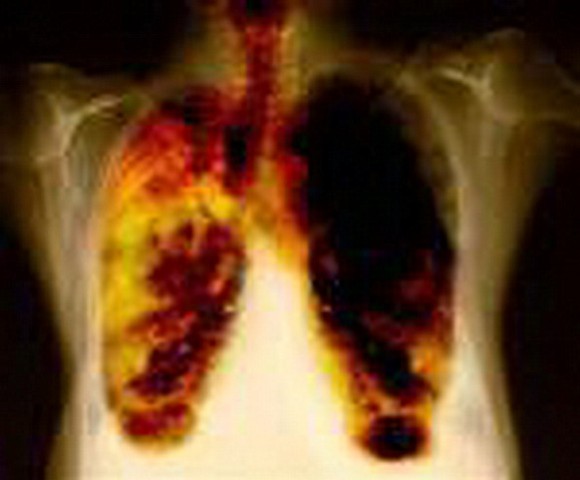 Выход
Чередование труда и отдыха
Интересная и любимая работа выполняется легко, не вызывает усталости и утомления;
Важна удобная рабочая форма;
Важно организовать свое рабочее место;
Выполнение работы лучше начинать с самого сложного;
Необходимым условием сохранения здоровья в процессе труда является чередование работы и отдыха.
Закаливание:
Процедуры должны проводиться регулярно;
Постепенное нарастание воздействия;
Постепенное увеличение длительности процедуры.
Скажи курению «НЕТ!»
Курение – это:
 инфаркт миокарда; 
язва желудка;
раковые опухоли;
туберкулёз;
хронический бронхит;
гангрена;
частичная или полная слепота
Риск увеличен в 12 раз!
Риск увеличен в 10 раз!
Курильщики составляют 96% всех больных раком!
Курильщики составляют 95% всех заболевших!
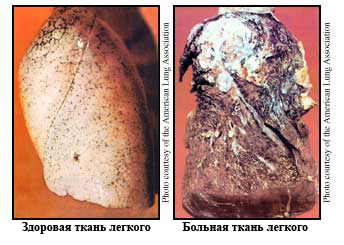 Правильное питание – это:
Разнообразная и полноценная пища;
Промежутки между едой – не более 5-6 часов;
Регулярное употребление горячих блюд;
Тщательное пережёвывание и измельчение пищи.
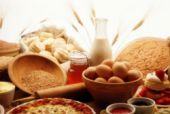 Физическая активность:
Ежедневная утренняя гимнастика - обязательный минимум физической тренировки!
Занятия должны проводиться в хорошо проветриваемом помещении;
Упражнения подбираются специально так, чтобы работали все группы мышц;
Очень полезны ежедневные прогулки 
(ходьба) на свежем воздухе как 
минимум 1-1,5 часа.
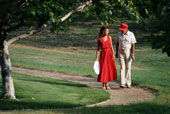 Режим сна:
За 1-1,5 часа до сна необходимо прекратить физические и умственные нагрузки;
Ужинать следует не менее, чем за 2-2,5 часа до сна;
Спать следует в хорошо проветренном помещении;
В помещении нужно выключить свет и установить тишину;
Ночное белье должно быть свободным;
Желательно ложиться спать в одно и то 
же время
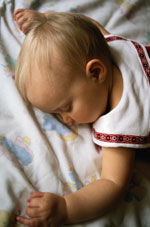